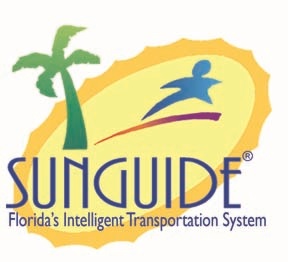 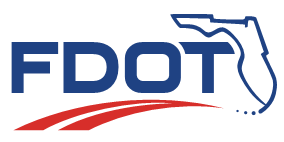 SSUG 4-9-20
1
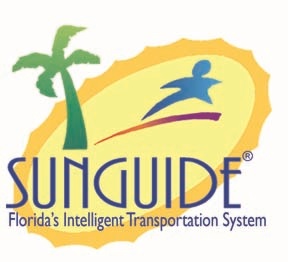 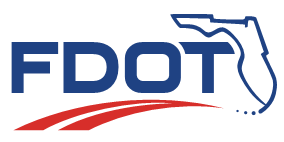 3942 – Select Camera in VOD camera list when new window is created with video feed
Tucker Brown
2
Issue and Proposed Enhancement
Issue: When opening a camera in VOD, the camera is not immediately selected from the list. This is needed so adjacent cameras can also be moved into the layout.

Proposed Enhancement
Automatically select the camera from the camera list when a video is opened in VOD.
No selection would be made if a layout is loaded.
3
QUESTIONS?
4
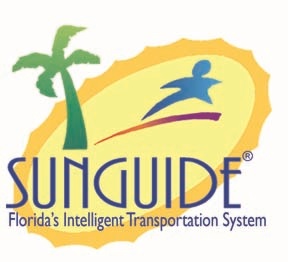 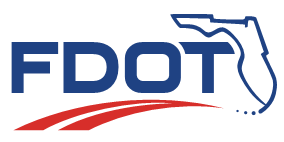 3047 – Multi-select cameras into new video wall window from map
Tucker Brown
5
Issue and Proposed Enhancement
Issue: There is no current method to select a number of cameras from the map and add them to a VOD dialog.

Proposed Enhancement
Shift+Right Click rubber band zoom would allow the user to draw the area they would like to select
After selection, a right click menu would appear and give options
CCTV – Add all cameras in the selection to a VOD dialog
DMS – Open the DMS status dialog with all of the DMS in the selection box selected
Allows user to send a message to all signs in the selected area
6
QUESTIONS?
7
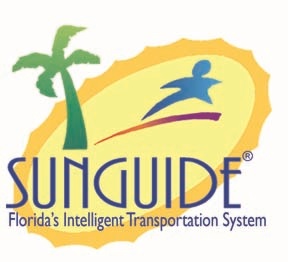 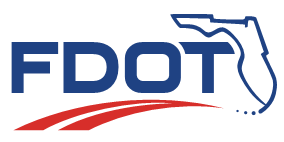 4385 – Apply On a per day basis filter to device report
Tucker Brown
8
Issue and Proposed Enhancement
Issue: When running device reports, per day filters are only available to be run on the same day. When running them over long periods, the full period is returned.

Proposed Enhancement
Ensure per day filters apply to all device reports.
9
QUESTIONS?
10
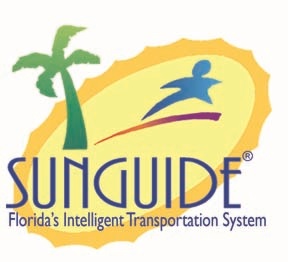 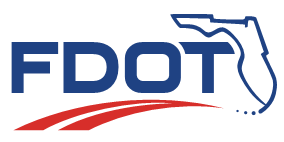 3338 – Allow floodgates to be scheduled through SAS
Tucker Brown
11
Issue and Proposed Enhancement
Issue: All floodgates are manually entered at the time they are needed.

Proposed Enhancement
Allow users to schedule floodgates to post to 511
Start time would post the floodgate and the end time would pull the floodgate down from 511.
12
QUESTIONS?
13